Шишкина П.Н.
Тема: «Песня леса»
Я выбрала данную тему, чтобы показать красоту природы, которая нас окружает. Я решила изобразить на бумаге различные деревья. Этим я хотела выразить всю хрупкость и гибкость деревьев.
Наброски
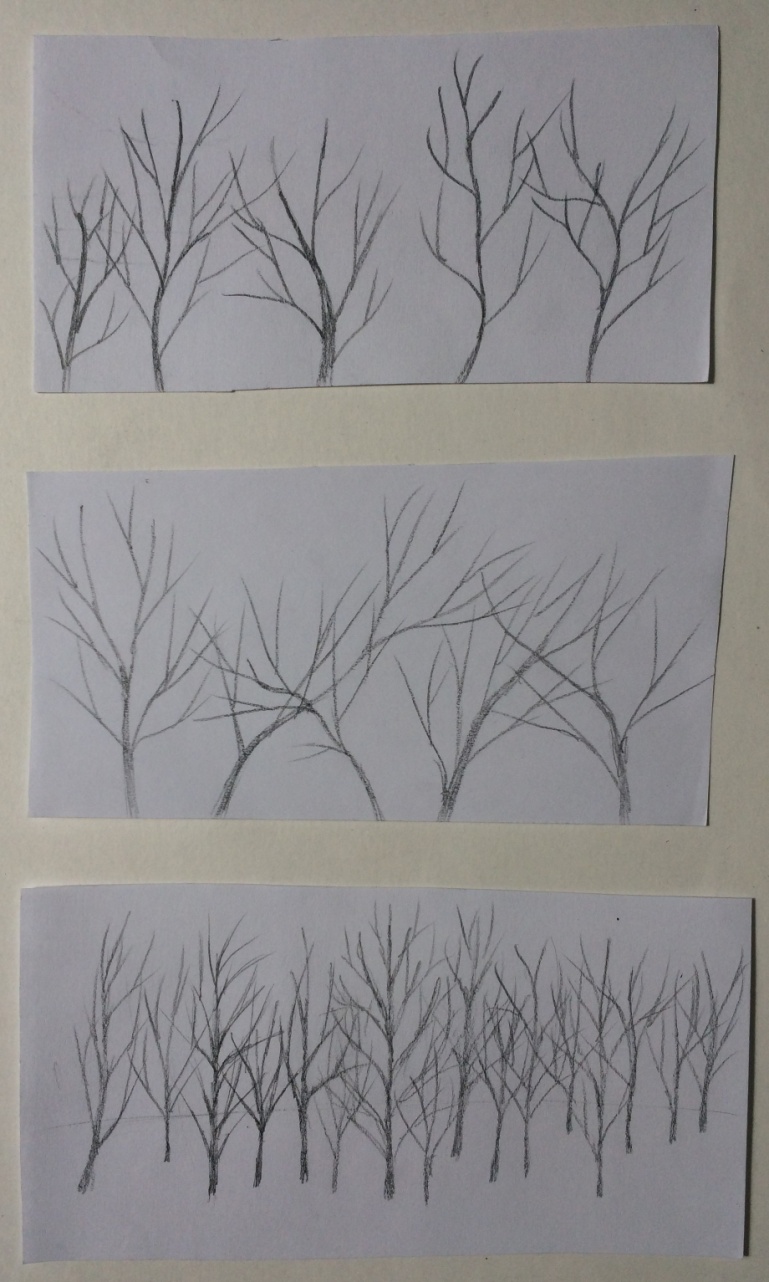 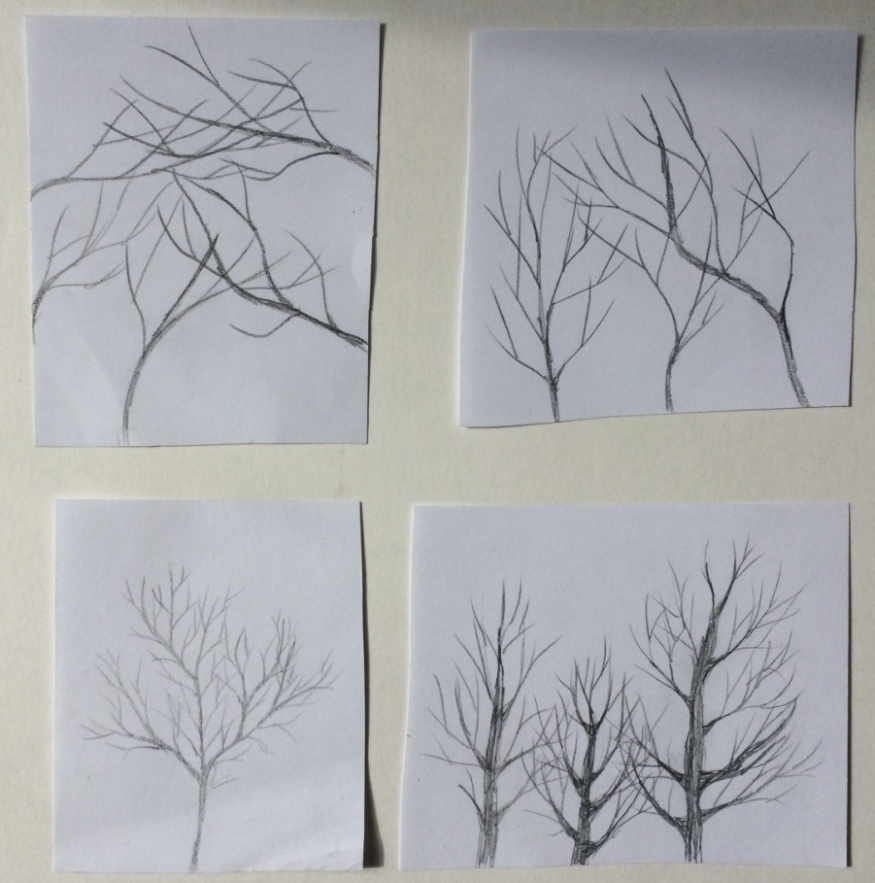 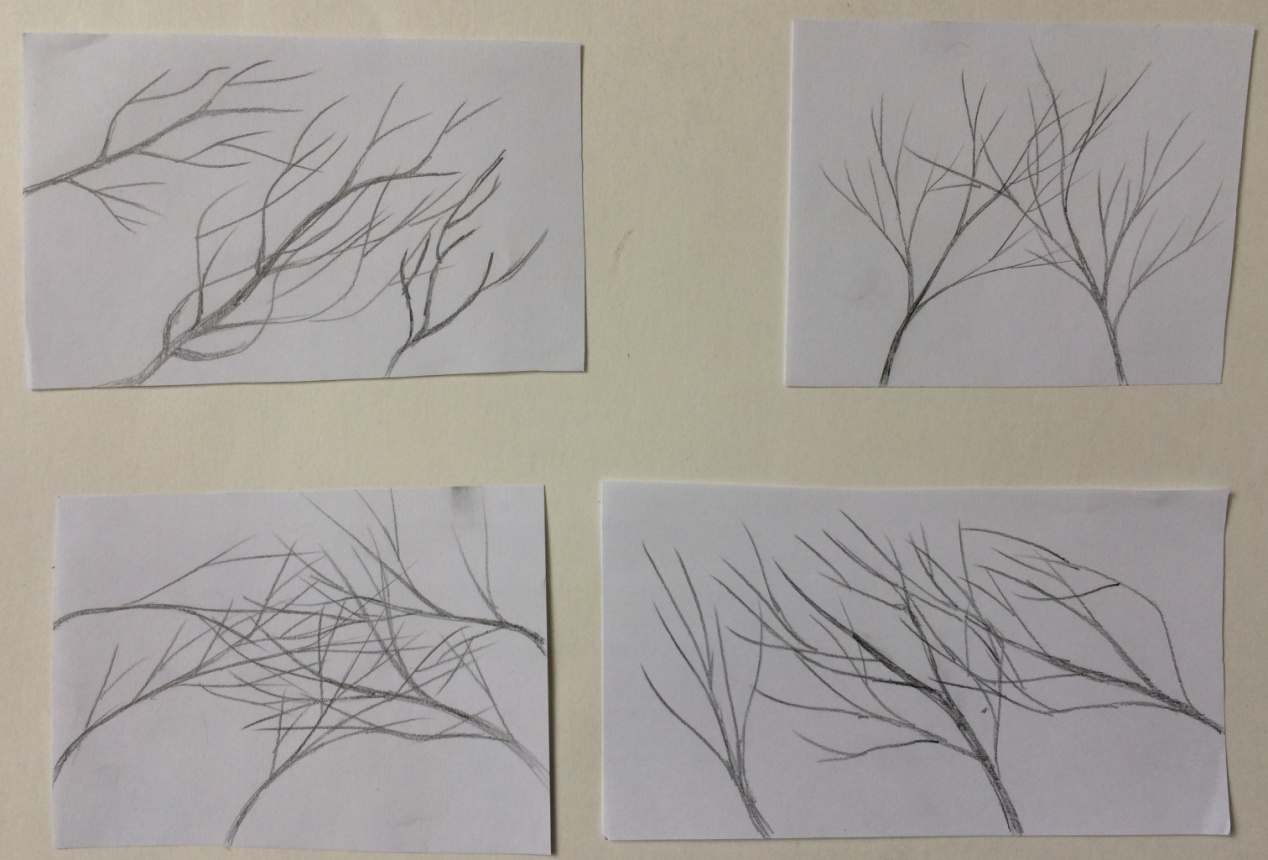 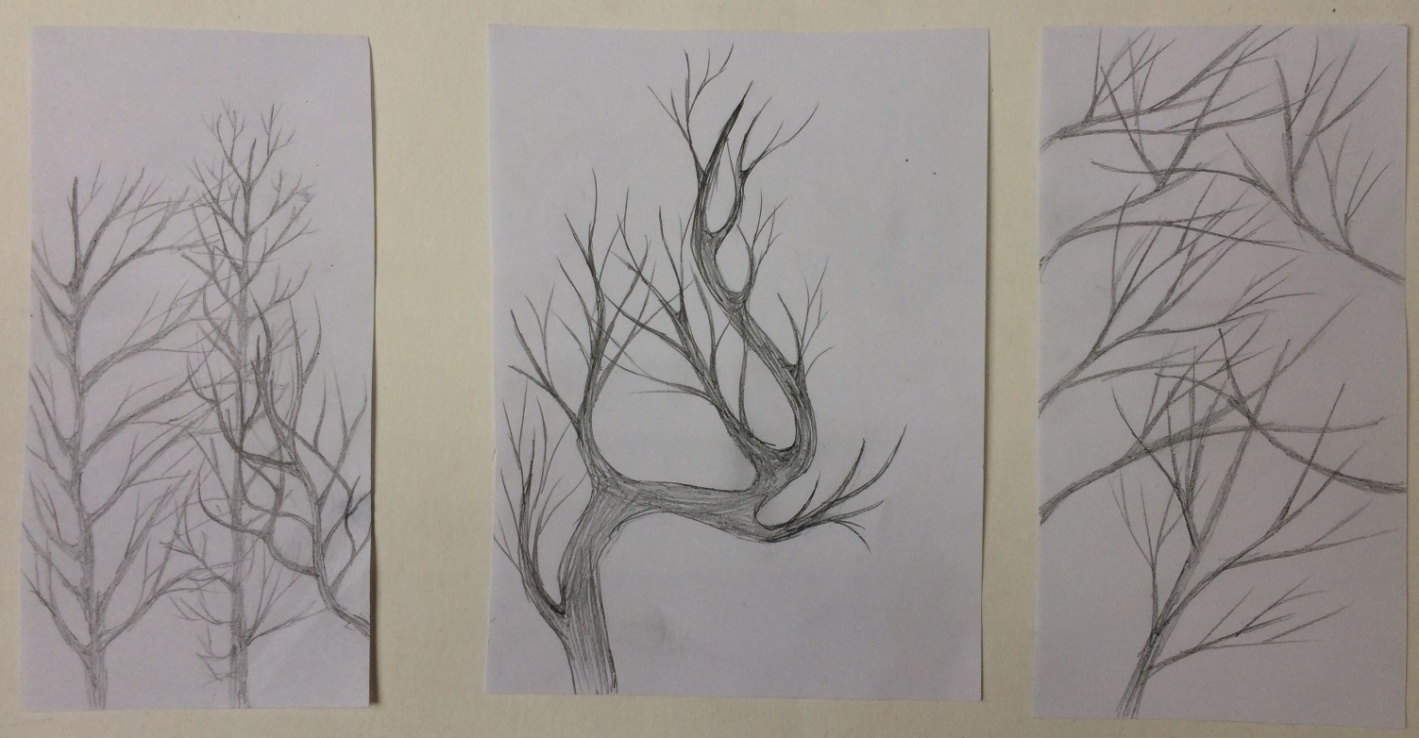 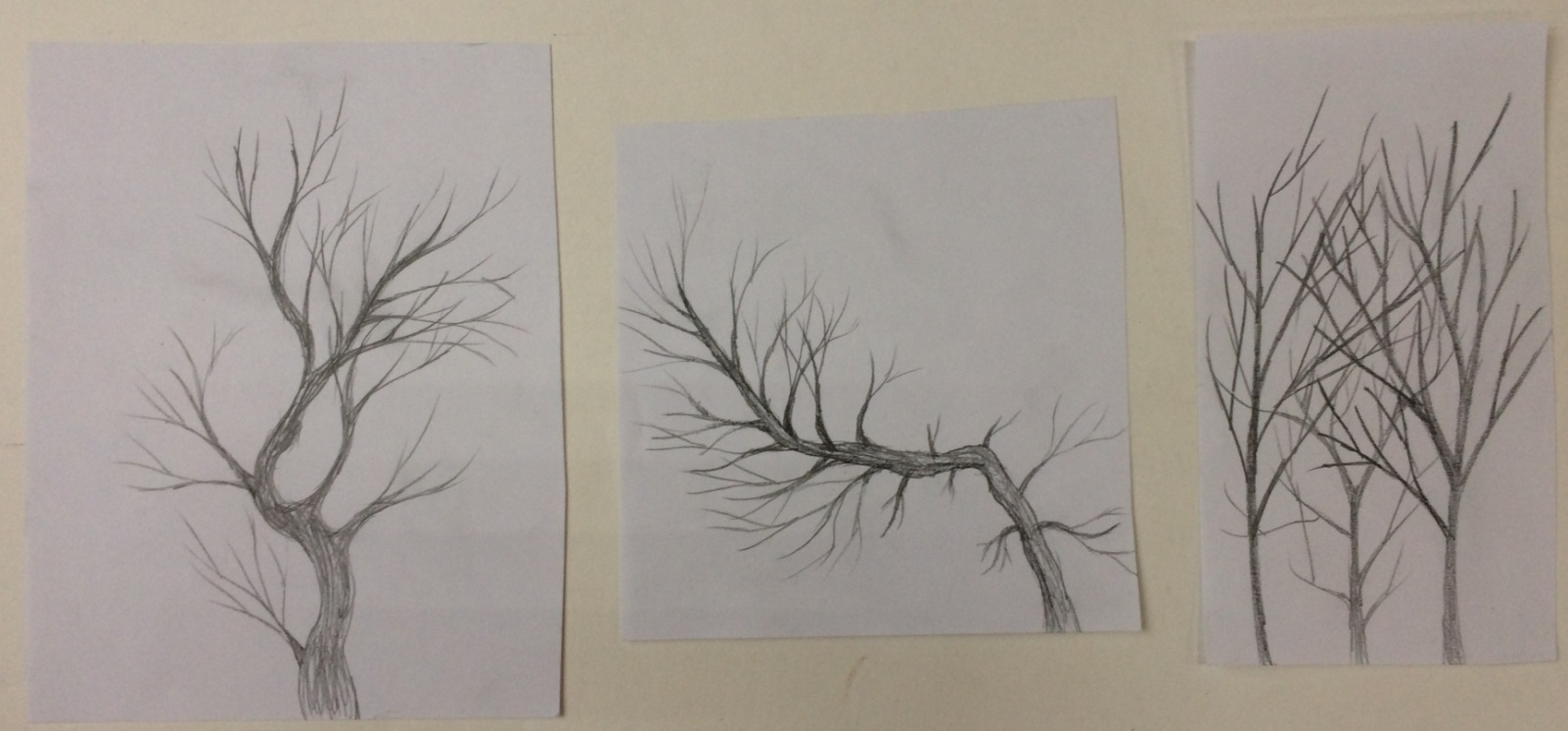 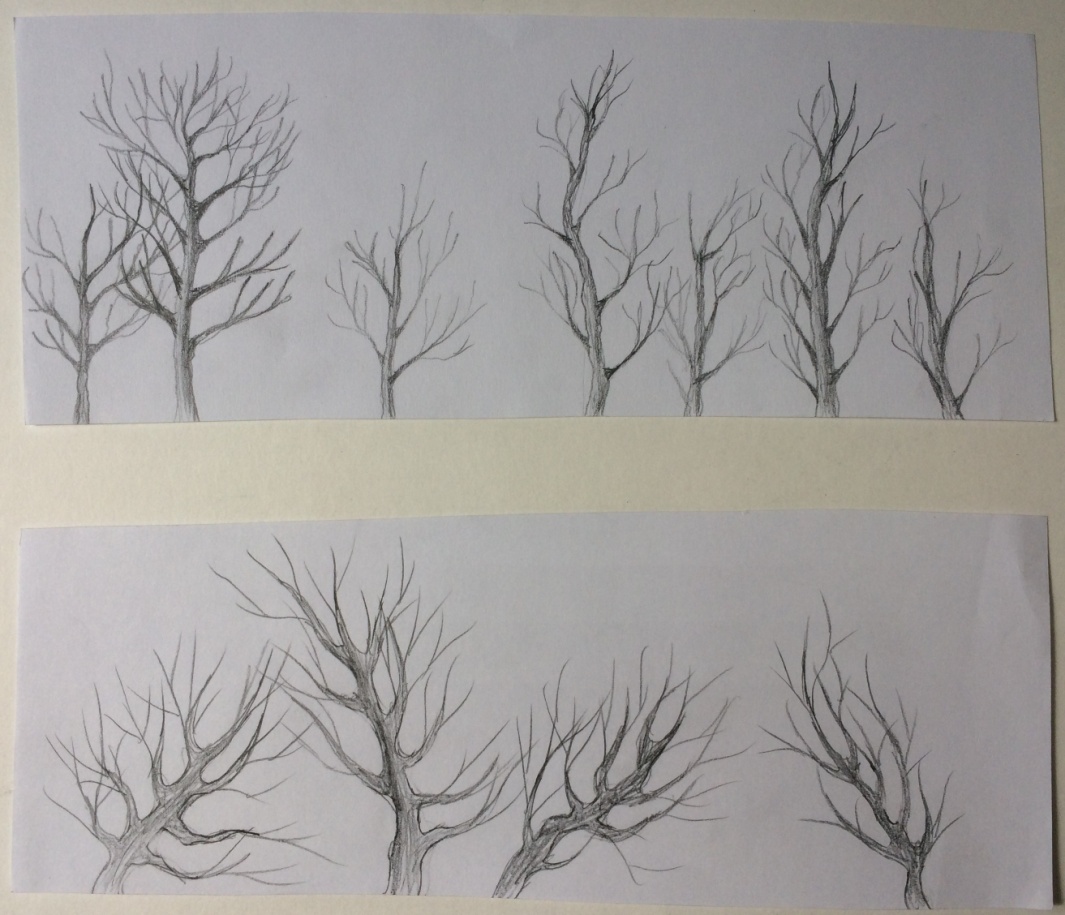 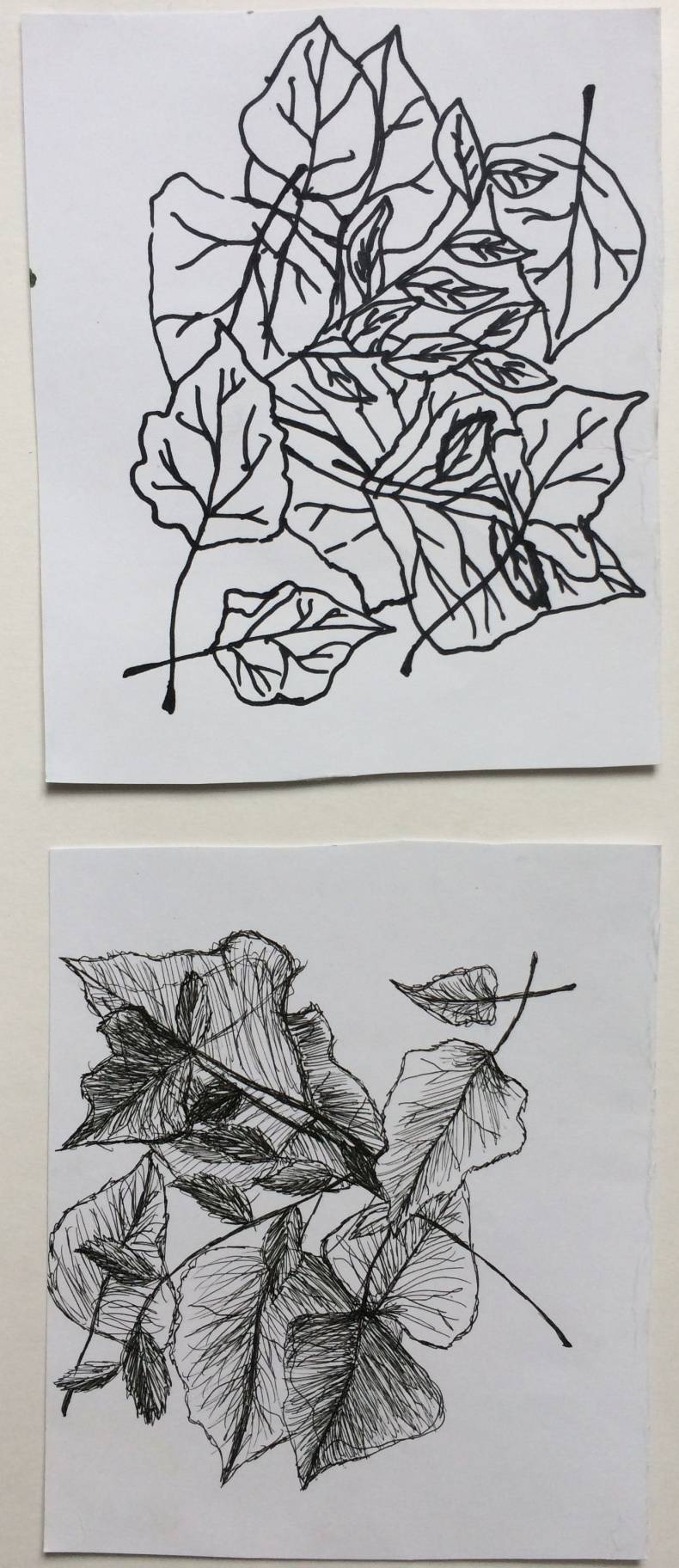 «Тропинки в сквере»
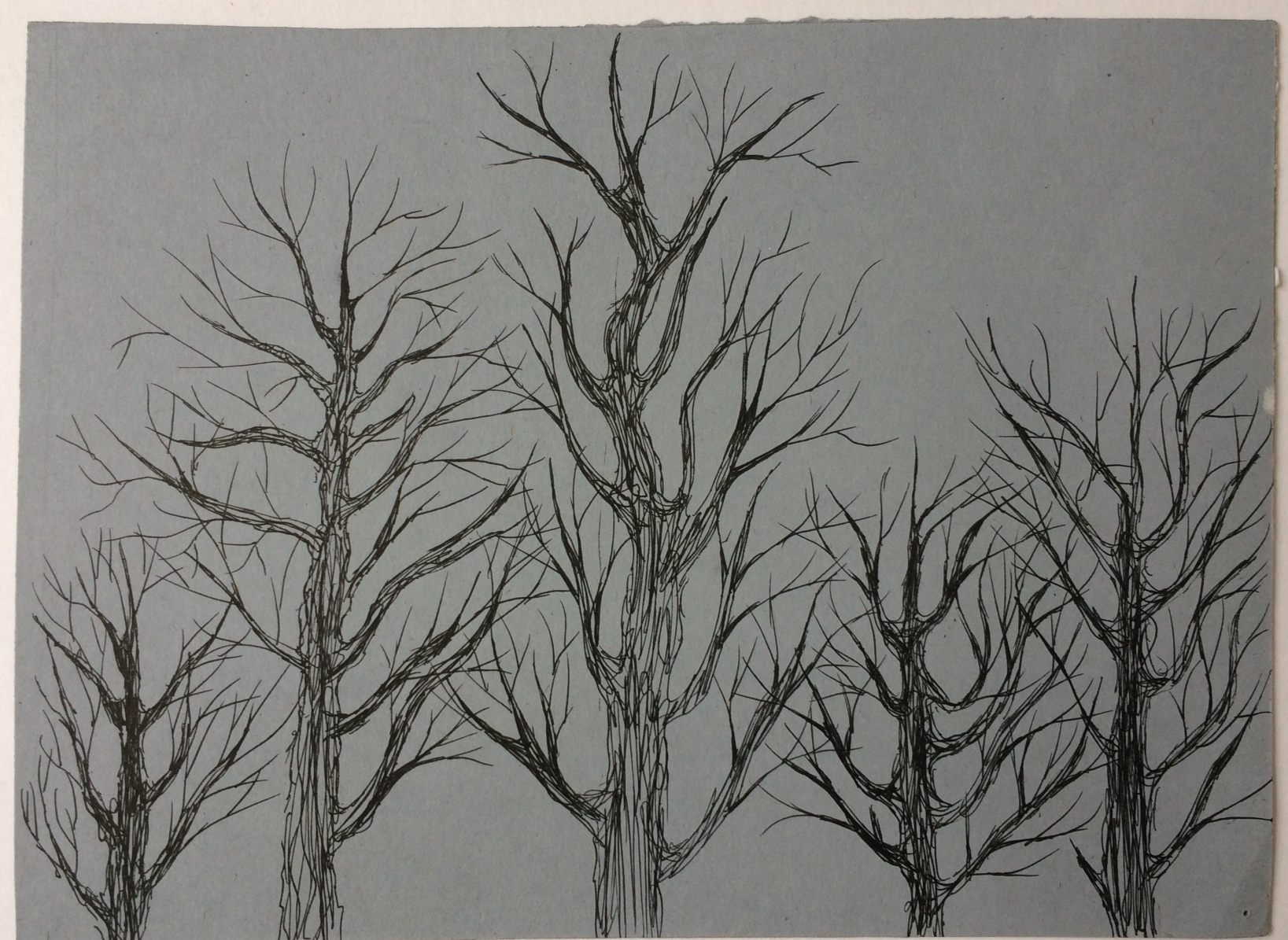 «Тропические деревья»
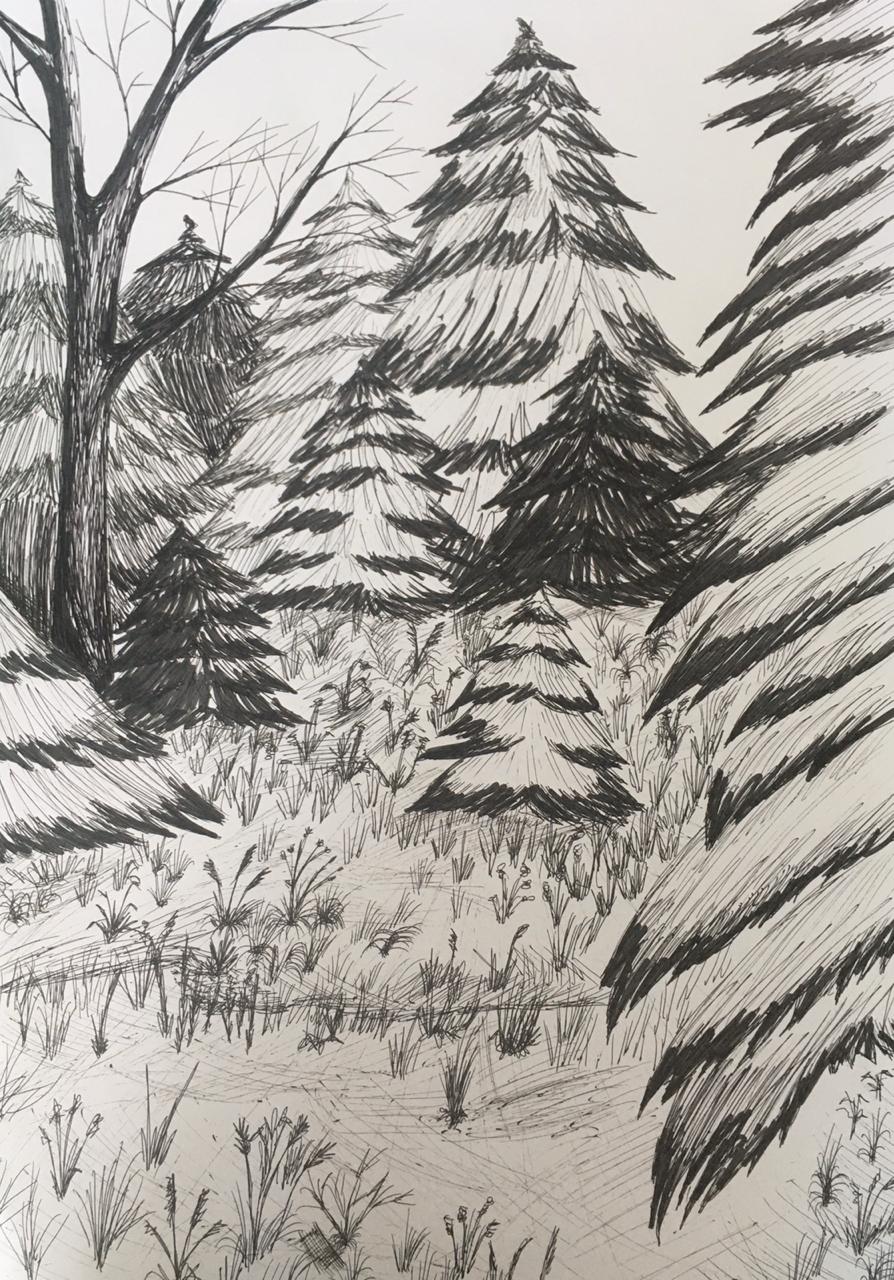 Итоговая композиция «Зимний лес»
Итоговая композиция «Тени»
Итоговая композиция «Тёмный лес»
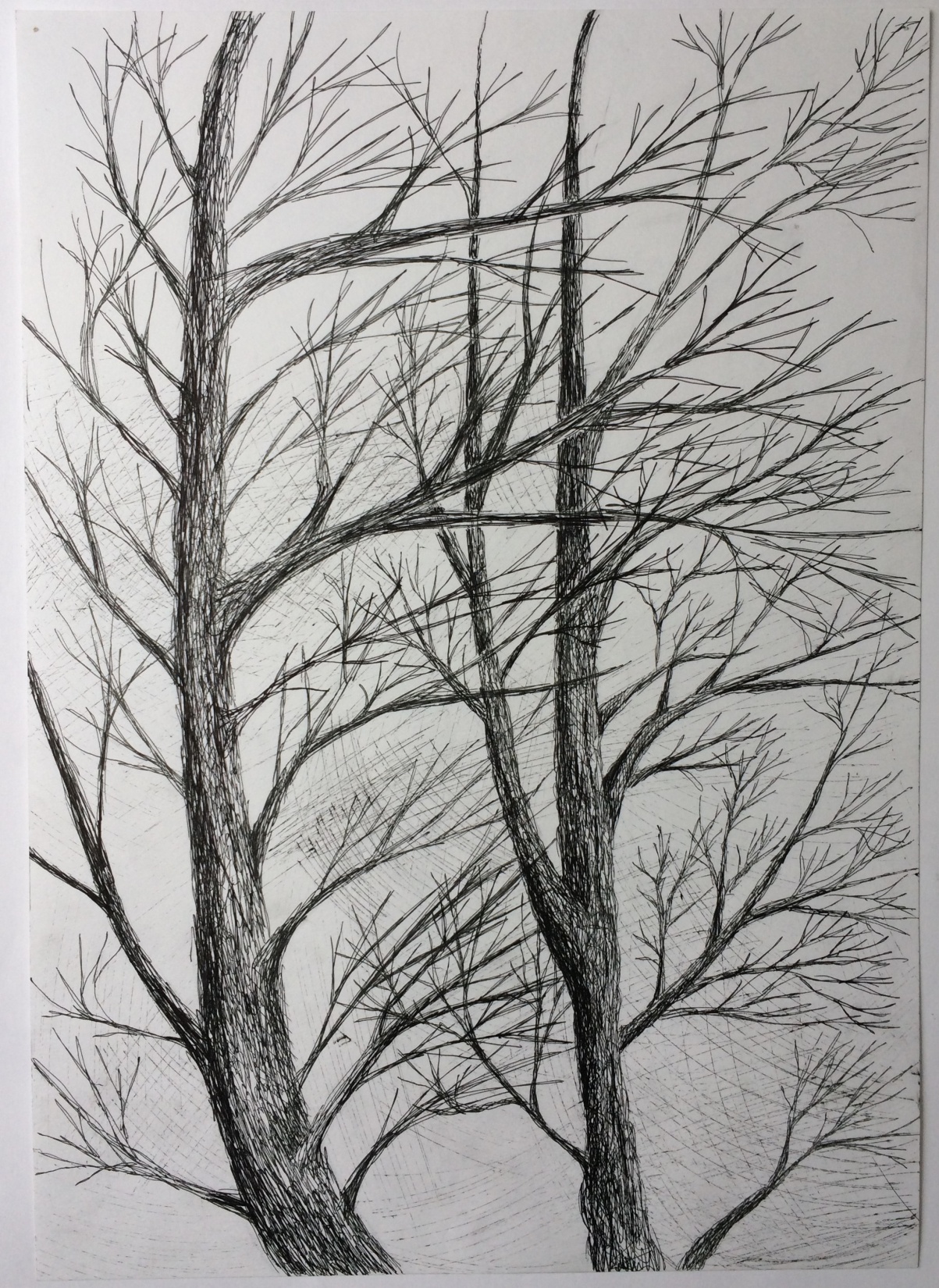 Итоговая композиция «Ветер»
Рисунок
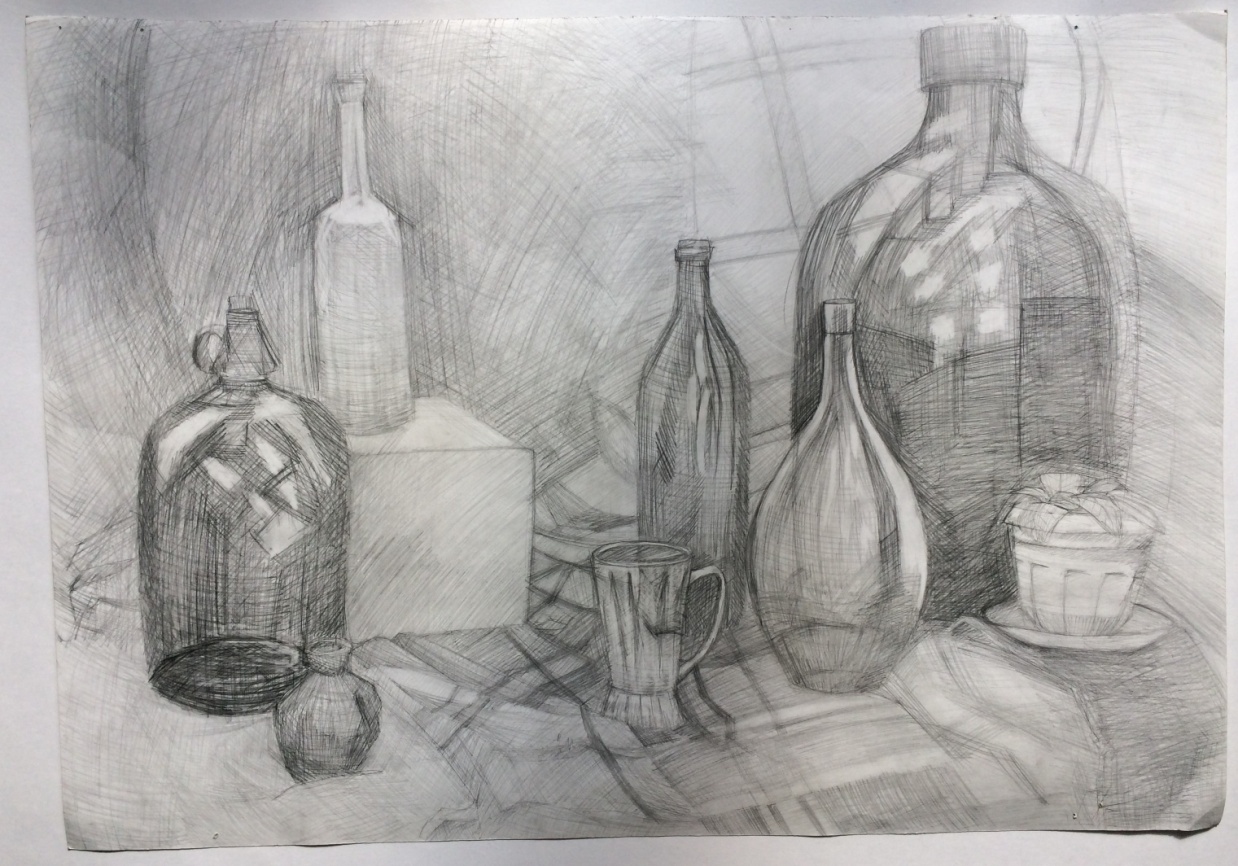 Живопись
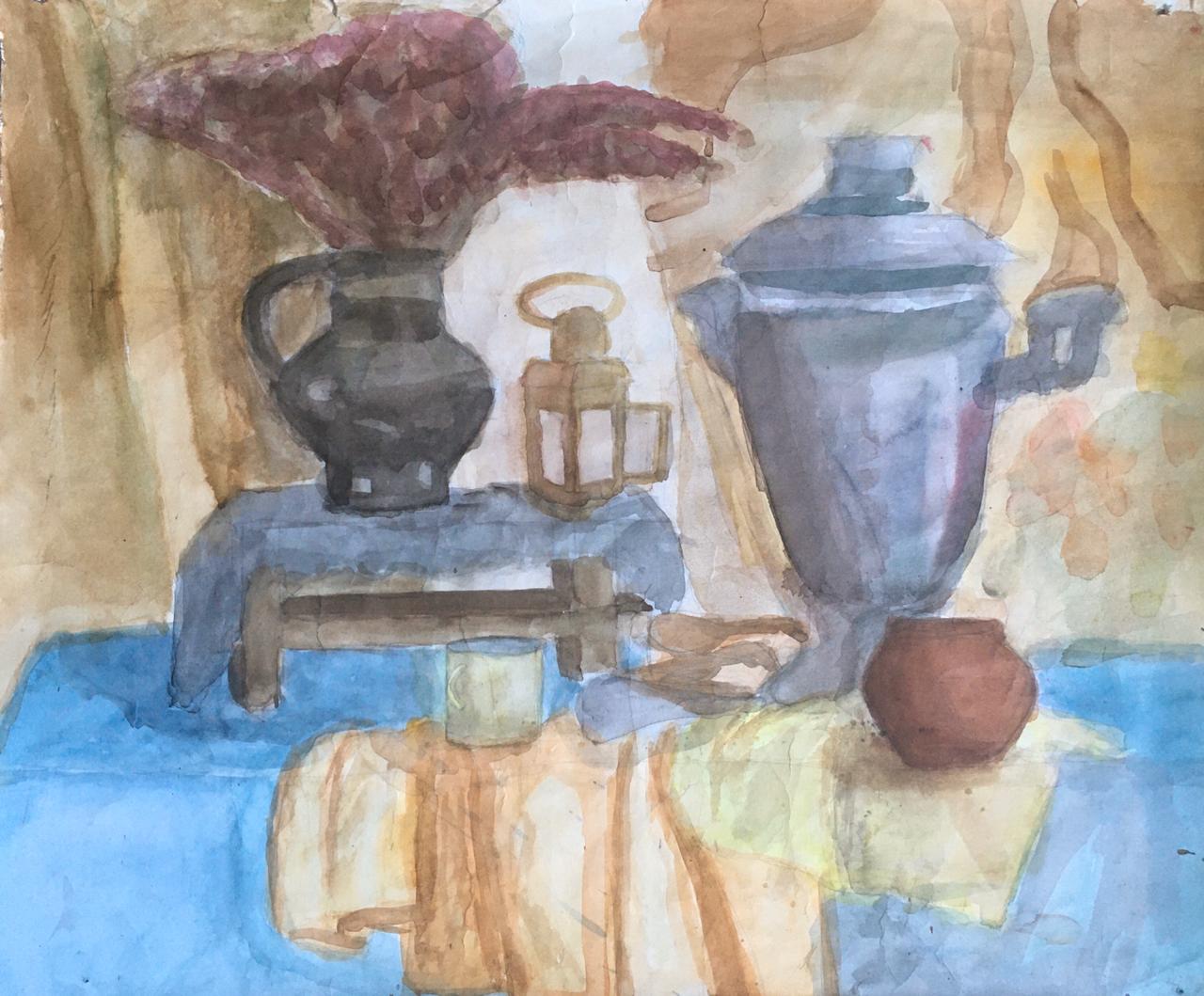 «Осень в парке»